Inverse Proportion:equations
Intelligent Practice
Silent 
Teacher
Narration
Your Turn
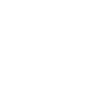 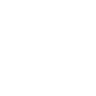 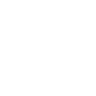 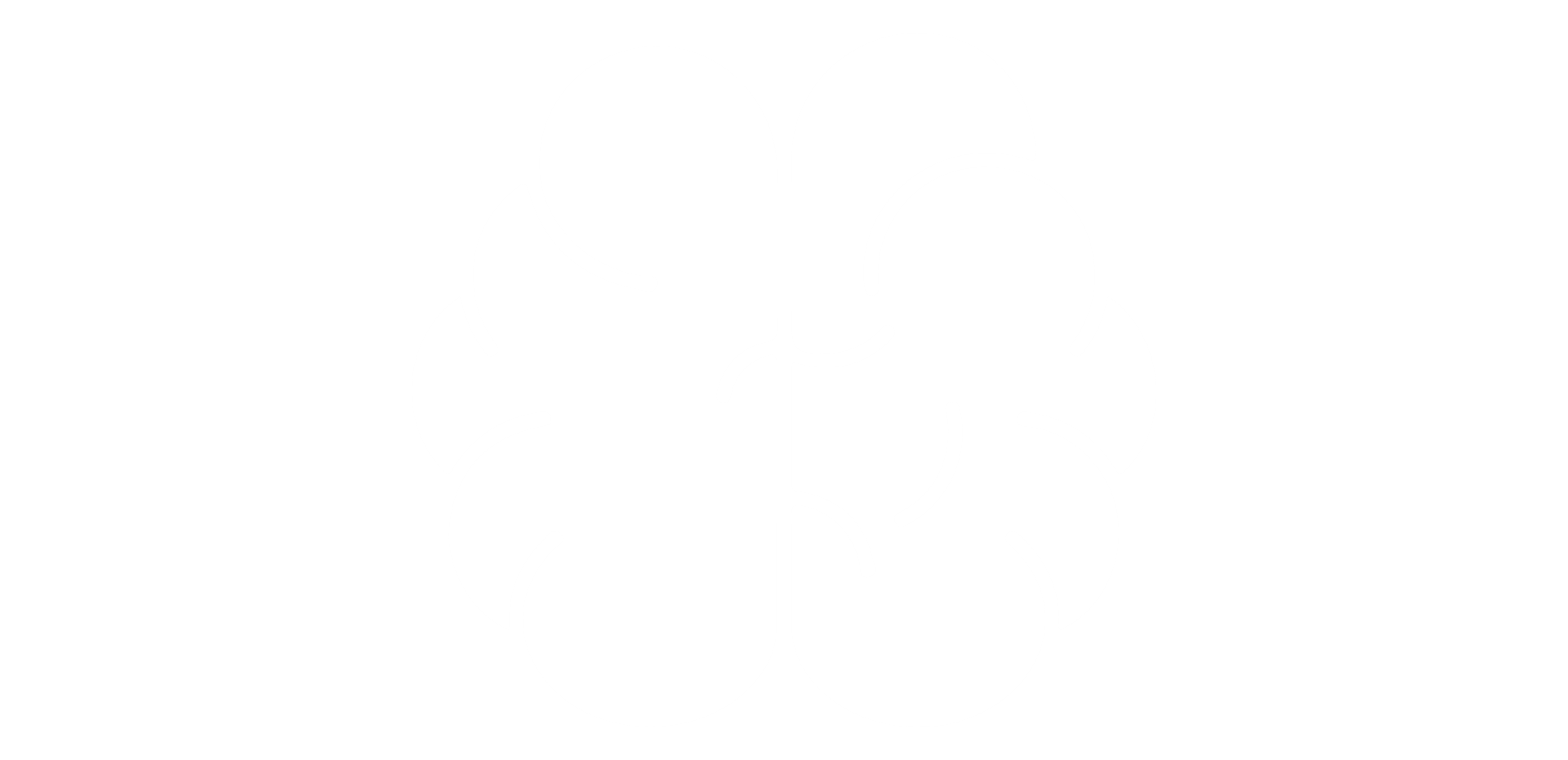 Practice
Worked Example
Your Turn
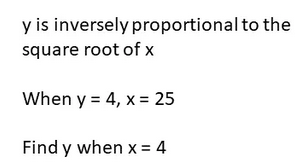 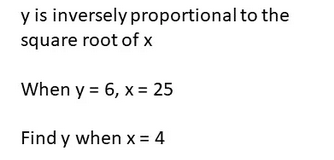 y varies inversely with x + 3 
When y = 52, x = 3. 
Find y when x = 5.
y varies inversely with 2x + 1 
When y = 30, x = 4. 
Find y when x = 7.
Practice
Practice